SC Performance Tasks AssessmentCarolinian Consultancy2025 AdministrationForm B
😉
TRAINING FOR PTCS and TEST ADMINISTRATORS
Topics for Discussion
Reminders and Points of Emphasis
Performance Tasks Assessment Structure
Student Eligibility
Procedures Prior to Test Administration
Procedures During Test Administration
Procedures After Test Administration
2
Important!!
2025 Reminders/Points of Emphasis!
3
These will be discussed as we go through this presentation!
Explanation of testing window
Use of overage student test booklets 
Reasons for students not tested on student demographic information
Procedures for students with no test booklet 
Use/disposal of scrap paper during/after testing
Timing of tasks and smart devices
Procedures for Large Print materials
Individual Student Score Reports
Completing comment forms
4
Student Eligibility to Take PTAFor eligibility requirements, refer to the GT Handbook or the PTC Handbook on the C2 website (www.c2five.com).
Student with required standard on aptitude or achievement , but not both, takes the PTA (Dimension C: Performance)
Students may take primary and intermediate levels of the test more than once as the form changes each year!!
Dimension A:  aptitude
93rd or better national age percentile on nationally normed test on at least one of the subtests
96th national age percentile on the composite score automatically qualifies student for placement
(good for 5 years)
Dimension B:achievement
At least 94th percentile on nationally normed test on either reading or math or
top 10% of statewide achievement tests in ELA or Math
(any administration; good for 2 years)
5
PERFORMANCE TASKS ASSESSMENT STRUCTURETwo Levels and Two Domains
LEVELS

PRIMARY for students entering grades 3 or 4
INTERMEDIATE for students entering grades 5 or 6
DOMAINS

VERBAL:  5 items for Primary and Intermediate
NONVERBAL: 5 items for Primary and 7 items for Intermediate
6
Performance Tasks Assessment Structure:  Important Features
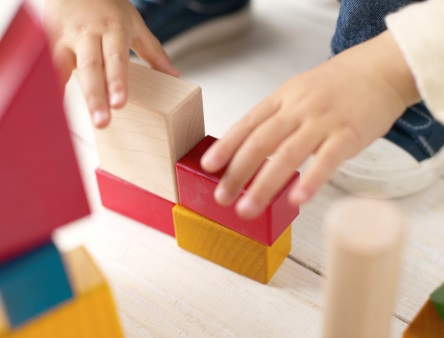 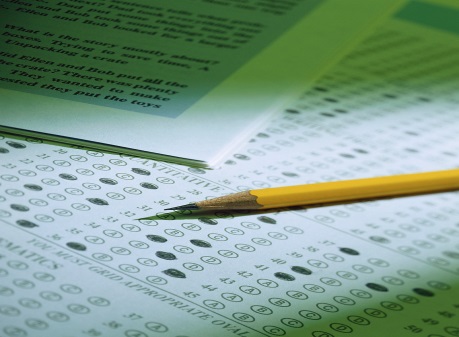 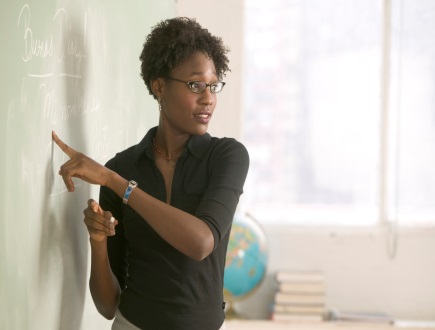 Use of manipulatives
Low socio-economic and minority students display stronger performance with  the use of manipulatives.
Pre-teaching
Providing instructions for the task so students know what they are expected to do even if they have not been previously exposed to the requirements of the task.
Fewer items
Items that test for reasoning and problem solving within a domain to probe a student’s ability to respond to complex task demands.
7
Procedures Prior to Test Administration: PTC
MATERIALS SHIPMENT:  WHAT’S INCLUDED
Test Administration Manuals (TAMs) with security checklists and Test Administrator Checklist
Return shipping label(s) if you receive more than 6 TAMs (put these labels in a safe place)
Performance Tasks Contact Checklist
District Administration Procedures (DAP)

NOTE:  Student test booklets shipped by February 10.
8
Use of Checklists
Please note that checklists are provided for PTCs and Test Administrators.
Following these checklists will avoid many mistakes that are commonly made.
Please read and follow the steps on these checklists carefully.
It would be helpful if you read the checklists before beginning as well as after the test.
9
Procedures Prior to Test Administration: PTC/TAs
If you need Large Print materials….
Alert the PTC for your district if you need large print materials for one of your students.
This should be done as soon as possible.
These must be specially created and packaged each year.
Refer to Appendix B for directions in using these materials.

Please Note:                                                                                                                                                                                                             
All Test Administrators must be trained each year.
In addition to the information contained in this presentation, the PTC for the district must go over each item in the Performance Tasks Assessment and demonstrate the use of the PowerPoint Presentations for administration.
10
Procedures Prior to Test Administration:  Preparing Test Materials
After Test Administrators attend training, they must sign the Agreement to Maintain Test Security Form.
 
The PTC for your district will provide this for you.

Test administrators must be educationally certified employees or retirees of the district.

Test administrators cannot administer the PTA to close relatives. 

All materials are secure and should be in locked storage when not in use.
11
Procedures Prior to Test Administration:  Preparing Test Materials
Use the checklist provided in back of the TAM (test administrators) or the PTC Checklist to ensure that all tasks are completed. 
Materials should be signed in and out from the Performance Tasks Contact (PTC).  This includes manipulatives for student use. 
These are some choices for ensuring that manipulative baggies are complete:
1.  The PTC can inventory the baggies and correct shortages.
 2.  The TA can inventory the baggies and correct shortages with extra manipulatives.
12
PROCEDURES PRIOR TO TEST ADMINISTRATION:
TESTING WAIVER
If parents refuse testing for their child, let the PTC for the district know about this issue as soon as possible. 
The PTC will ask parents to sign a testing waiver form.
Copies of this form must be stapled to both of the front covers of the student’s test booklets before they are returned to C2.
NOTE:  Parental permission is not required for student participation in this statewide testing program.
NOTIFY PARENTS OF PERFORMANCE TASKS TESTING
PTCs should notify parents about testing schedule.
Notify parents of any special conditions that will apply to testing their children.
Encourage parents not to schedule appointments during testing hours.
A sample letter to parents is provided in the DAP.
13
PROCEDURES PRIOR TO TEST ADMINISTRATION
Administration Materials
Download PowerPoint presentations from the C2 website. These are password protected. Please contact your local DTC/PTC or C2 for the passwords.
PowerPoint presentations may be downloaded directly to the Test Administrator’s computer or a district may choose to download them onto flashdrives/thumbdrives.
Flashdrives/Thumbdrives
If flashdrives/thumbdrives are created, you must sign these in/out from the PTC using a security checklist.
These are to be returned to PTC, erased and kept in district possibly for future use.
If presentations are downloaded to computers, these must be erased after testing is completed because they are secure materials.
14
PROCEDURES PRIOR TO TEST ADMINISTRATION:
Preparing Test Materials:  VERY IMPORTANT
If a student changes schools within the district, make sure the name of the new school is changed on the cover of the test booklet in the student demographic information area.
Changes should be made in black ink, not pencil.
Make sure both student test booklets’ numbers are added to the security checklist for the new school.
On the original school’s checklist, write the name of the new school by the security number.
15
PROCEDURES PRIOR TO TEST ADMINISTRATION:(Continued)
If a student takes one domain of the test at one school and moves to another within the district and takes the other domain of the PTA, the test booklets should follow the student.
Read all materials carefully and completely.
This includes the DAP, TAM, and Appendices.
Pay close attention to South Carolina Test Security Legislation, Appendix A of TAM.
16
PROCEDURES PRIOR TO TEST ADMINISTRATION:
PLEASE NOTE:1. TAMS are designed to be taken apart and placed in a notebook for test administration.2. Test administrators have commented that when they turn back the pages in the TAM during testing, that students can see the opposite page.3. This can be avoided by putting the TAM in a notebook.4.When testing is completed, the test administrator should remove the TAM from the notebook, replace it in the cover for the TAM, and return it to the PTC with other nonscorable materials.
17
PROCEDURES PRIOR TO TEST ADMINISTRATION:
PLAN AN APPROPRIATE TEST SETTING.MAKE SURE THE MAIN OFFICE IS AWARE OF THE TESTING TO AVOID INTERRUPTIONS.Please Note:  as stated in the TAM, scrap paper may be used for any item, not just for those requiring its use. After testing is complete, dispose of scrap paper per instructions from your district DTC.
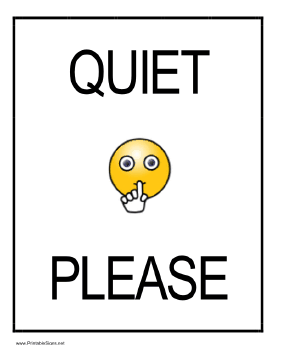 18
PROCEDURES PRIOR TO TEST ADMINISTRATION:
Before giving the test, administrators should…1. Read Directions for Administration on pages 6-7 in TAM.2. Check page 7 in TAM for materials needed.3. Test administrators should practice pre-teaching several times on the computer you will be using to administer the tasks!! This is critical especially with the use of the PowerPoint presentations and to discover any problems with the use of white boards, which would be a local issue.4.Students achieve the best results when the pre-teaching is performed as instructed in the Test Administration Manual.5.Verbal is given on one day and nonverbal is given on another day.6. Students should be tested in groups of about 20 students.
19
PROCEDURES DURING TEST ADMINISTRATION:
Read “Initial Instructions” to the students (p.8 in TAM) on the verbal day and again on the nonverbal day.Conduct pre-teaching answering all student questions while managing the pre-teaching time.Read the item and/or directions as instructed in the TAM.Set the time. Smart devices may not be used to time tasks. (TAM, p. 7)Once students have begun work on the item, do not answer questions!
20
MAKE-UP TESTING!!If a student does not take the test…
Testing that has been completed should be sent back by March 7.
If test booklets are retained for make-ups, please note the security numbers for these booklets on the security checklists for the affected schools and on the Header Sheet for the affected schools.
Districts have the next week to complete make-up testing (March 10-14).  Make-up testing materials must be returned to C2 by March 18.
Circle the reason the student wasn’t tested in the student demographic area.
Acceptable reasons are “Moved”, “Already GT”, or “Refused” (student refused, not parent refused testing).
Make-ups for the PTA are required.
Testing window is February 18-March 14.
21
Use of Profile Sheets
Profile Sheets should be attached ONLY to overage test booklets used to test additional students whose data was not submitted by the January 9th deadline.
This should be done after the test is completed.
Profile sheets should not be attached to student test booklets with demographic information printed on the front cover.
22
PROCEDURES AFTER TEST ADMINISTRATION:Test Administrators
1. Arrange test booklets by school, by domain, and in order by security number.2. Band test booklets using a RUBBER band, not a paper band.3. Complete a Header Sheet for verbal and a Header Sheet for nonverbal (Appendix D of TAM).4. List the test booklets retained for make-ups on the Header Sheets for the affected schools.5. All information on Header Sheet must be completed.6. Do not use abbreviations for schools on the Header Sheets.7. Package materials for return to PTC:  Scorable, Non-Scorable.8. Complete the comment sheet (Appendix C of TAM) and return it to PTC.9. Remember to sign manipulatives back to the PTC with a count of complete and incomplete sets.
23
PROCEDURES AFTER TEST ADMINISTRATION:Performance Tasks Contacts
1. PTCs should refer to DAP (pgs. 7-9) for instructions on returning     materials to contractor.2. PTCs should send the yellow copy of the test booklet security     checklists back to the contractor with the non-scorable     materials, as well as the district copy of the TAM security     checklist.3. Manipulatives and signed test security documents should be     retained in the district.  Do not send these back to C2.4. Remember:  PTCs must return a copy of the Manipulative     Inventory Form (DAP, p. 26) with non-scorable materials. 5. Manipulatives are to be stored securely at the district level.
24
South Carolina Performance Tasks Manipulative Inventory
                                     Form B 2025

 District: ____________________________________________________
 PTC: _______________________________________________________
 
Number of complete Primary Sets: ______________________________

 Number of incomplete/damaged Primary Sets: ____________________

 Number of complete Intermediate Sets: __________________________
 
Number of incomplete/damaged Intermediate Sets: ________________
 Manipulatives are secure test materials. They must be stored securely at the district level and may be monitored by the South Carolina Department of Education.
 
Our PTA Manipulatives are securely stored at ____________________
 
___________________________________________________________.
                                (location)
 
Signature of PTC: ____________________________________________
 Date: _______________________________________________________
 
 Note:  Place this Inventory in the first box of Non-Scorables. Make a copy to store with manipulatives.
25
UPS Pick-up
Call C2 to schedule a pick-up for your materials if your district does not have a daily pick-up account with UPS.
When C2 has received your materials, you will receive an email to verify that all materials were returned or to let you know if there are problems or discrepancies.
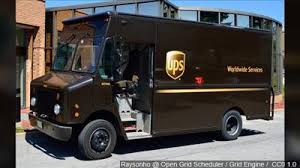 26
Things to Emphasize to Test Administrators:
We cannot change the pre-teaching or the items on the test.The PTA is designed to identify GT students.  Do not expect qualifying performance from all tested students. This test is designed to be difficult.Complete all information on Header Sheets, including test booklets retained for make-ups. Remember, no abbreviations for schools.Test administrators should manage the pre-teaching time; for example, the test administrator determines when enough productive student questioning and responses have taken place to explain the item. This will create effective and efficient time spent on pre-teaching.
27
Student Test Results
District reports will be available for download via the C2 website by May 16, 2025.C2 will provide districts with individual score reports for students.  These reports will be shipped to districts no later than May 30, 2025.
28
29
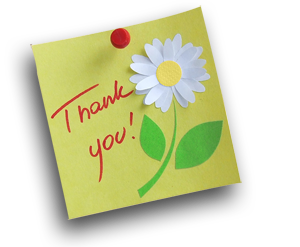 30